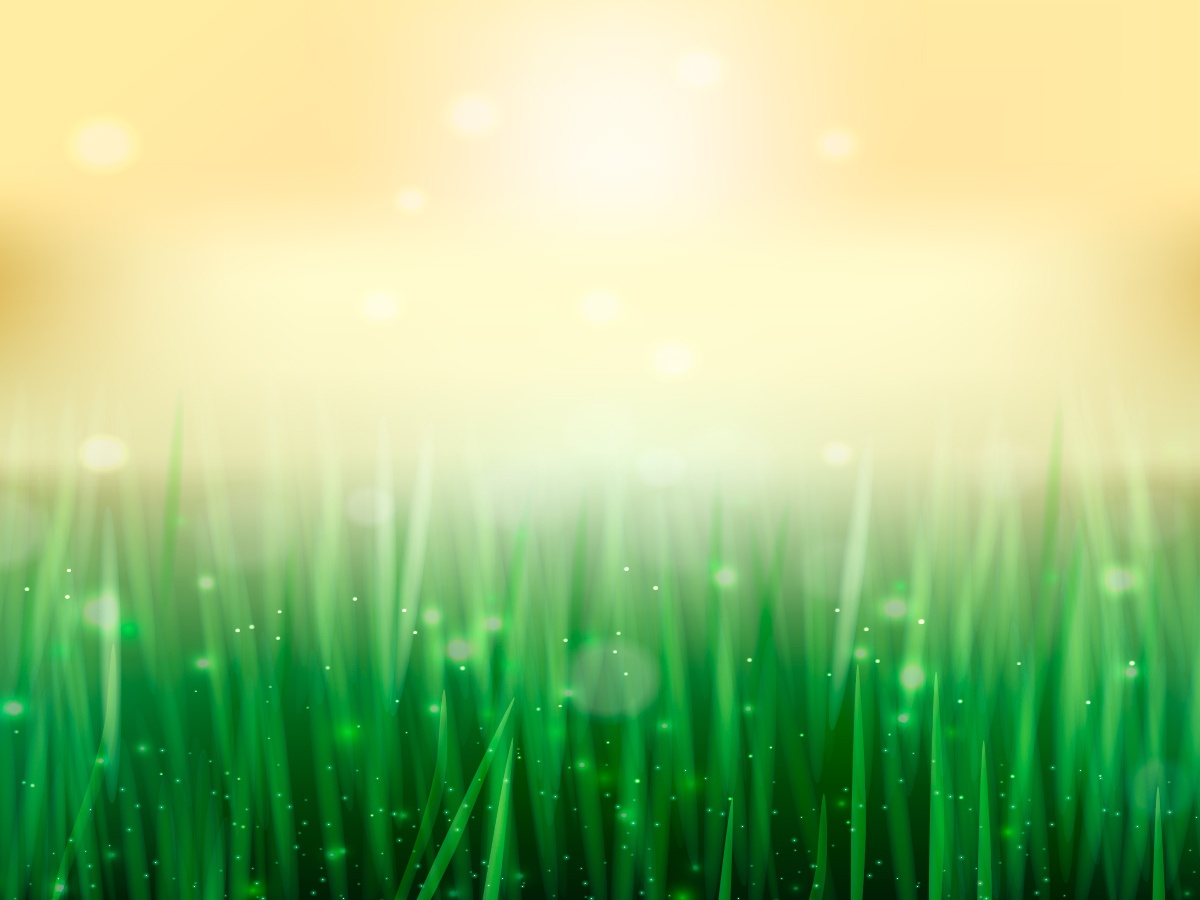 Для родины своей ни сил, ни жизни не жалейПословица
Определите значение частиц НИ
На небе ни облачка.
Куда ни поеду, всюду встречаю друзей.
Нигде не мерцал огонёк,  не слышалось ни звука.
Отрицание, нет подлежащего
Утверждение
Усиление отрицания
Чем является НИ в выделенных словах?
Никогда не забуду родной дом!
Нет ничего на свете краше, чем родной край
Наречие
Отриц. мест.
Запишите данные словосочетания, раскройте скобки
(Ни)кто не виноват, (ни)(с)кем не ссоришься, (ни)(о)чем не договорились, (ни)где не нашел, (ни)(перед) кем не отчитываешься, (ни)что не беспокоит
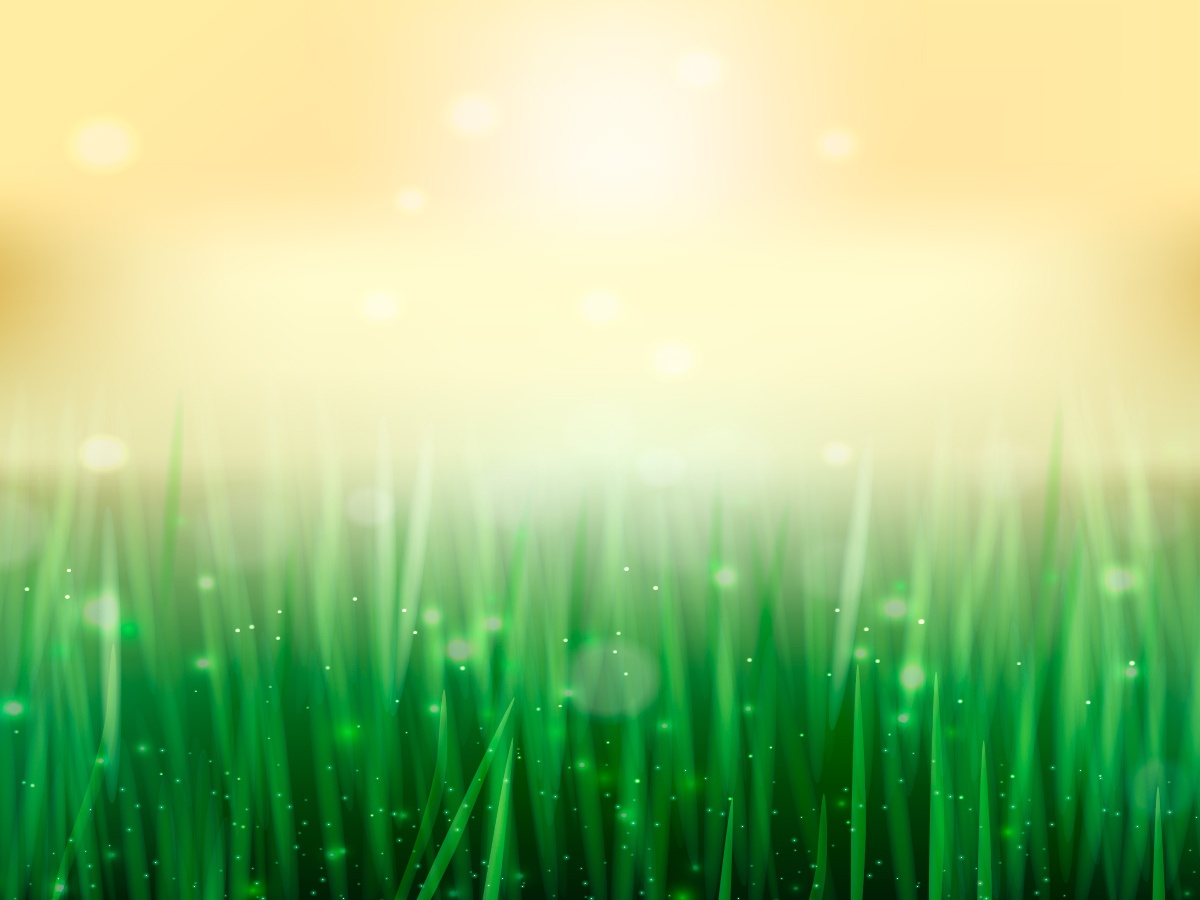 Для родины своей ни сил, ни жизни не жалейПословица
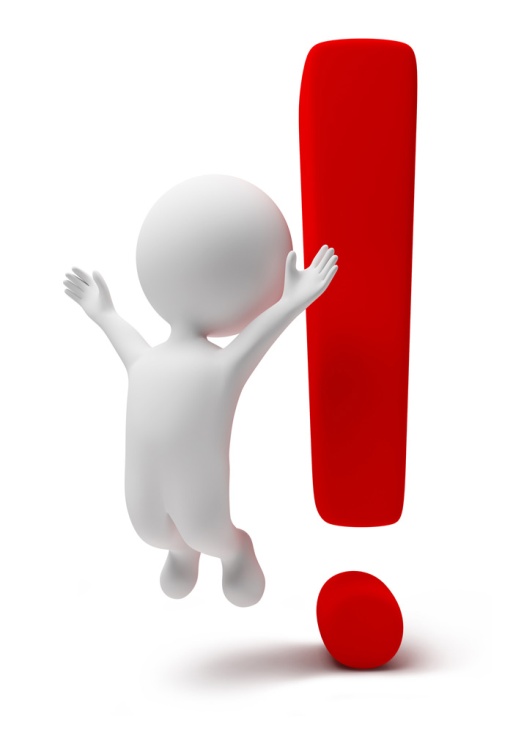 Сегодня я узнал…
Было интересно…
Было трудно…
Теперь я могу…
У меня получилось …
Мне захотелось…